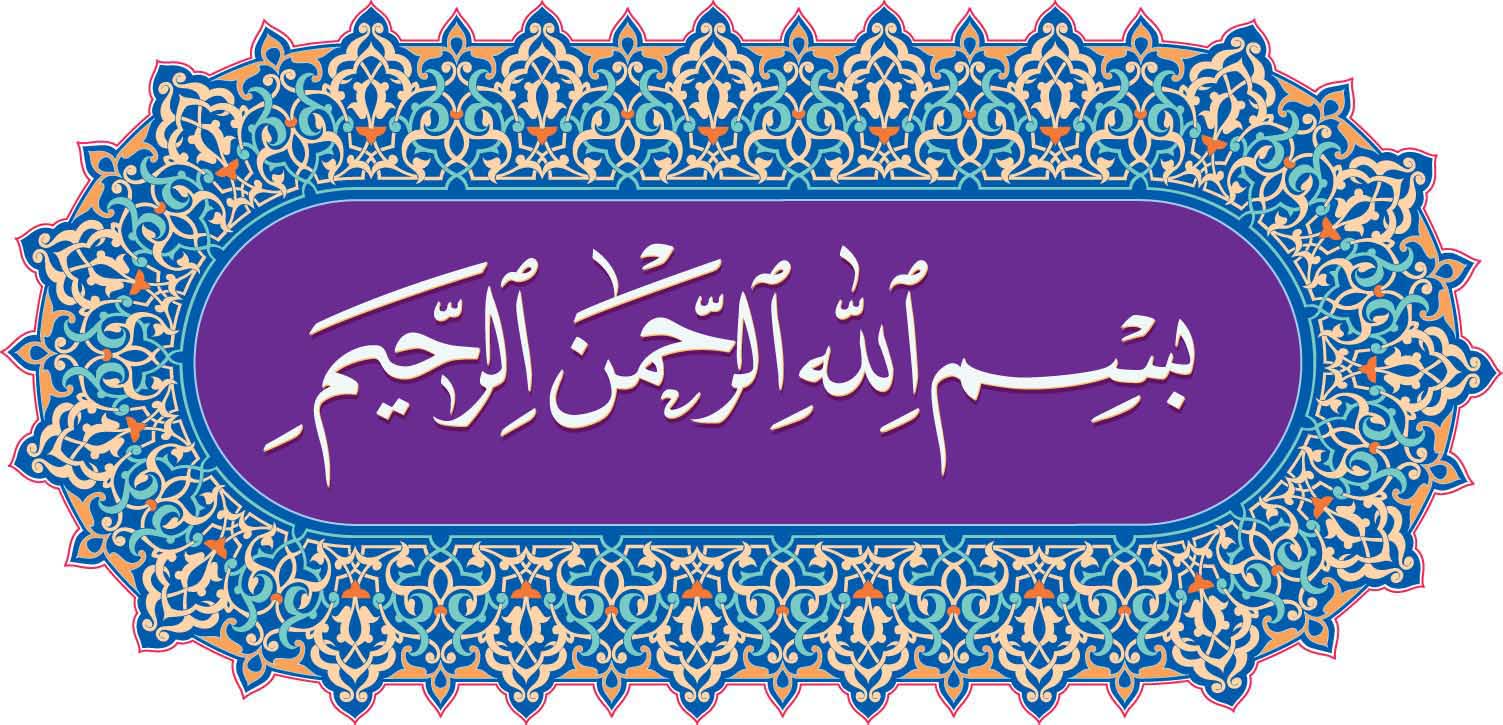 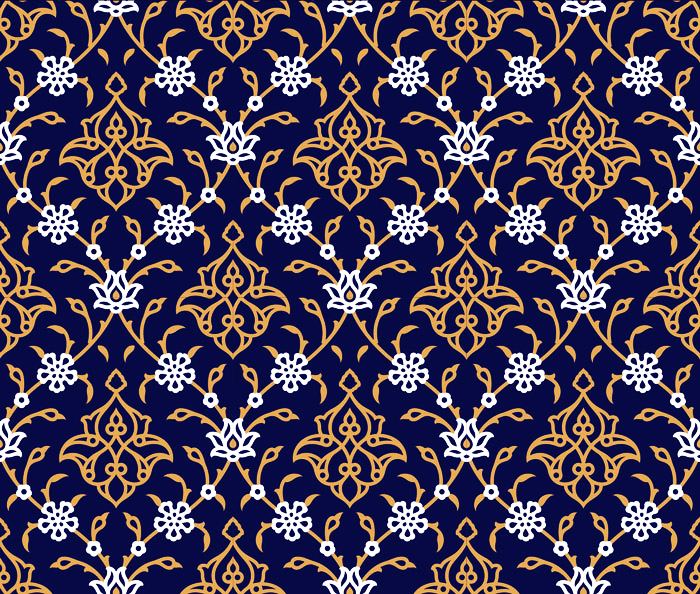 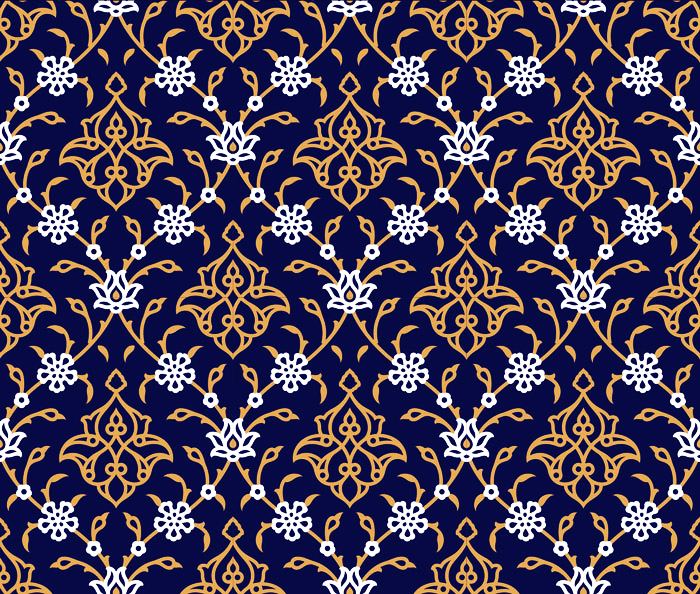 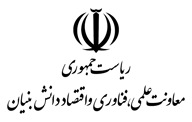 ستاد توسعه فناوری اپتیک و کوانتوم
زمان: سه شنبه، 10 خردادماه 1402
مکان: دانشگاه صنعتی اصفهان
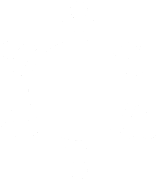 دومین همایش ملی فناوری های نوظهور کوانتومی
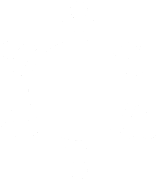 فهرست مطالب
کلیات
معرفی ستاد
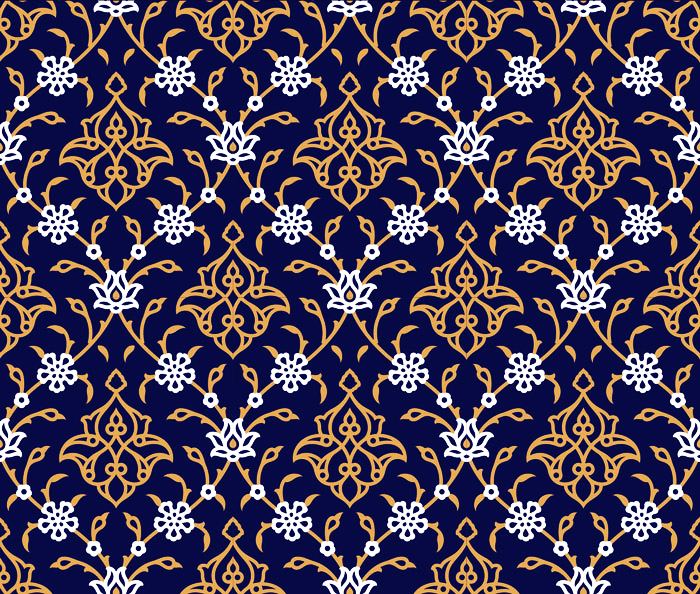 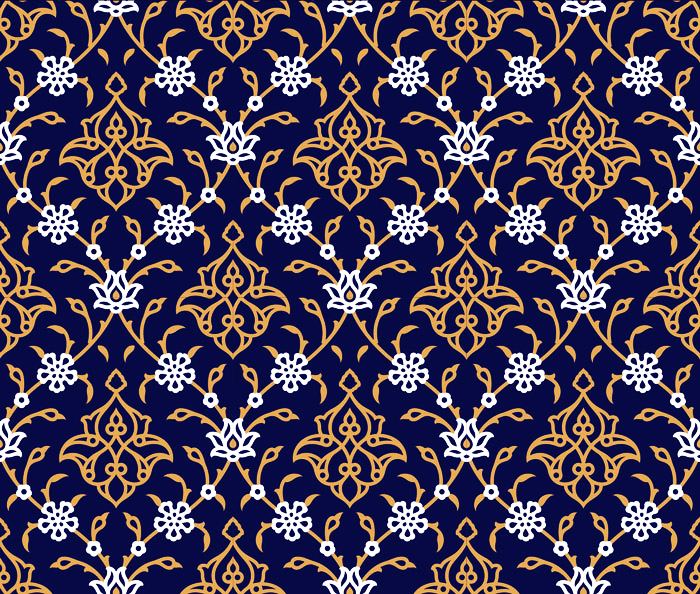 ستادهای توسعه فناوری
Nano & Micro Technologies
Advanced Manufacturing & Material Technologies
Cognitive Technologies
AI & Robotics Technologies
ستاد توسعه فناوری‌های مواد پیشرفته و ساخت
Connectivity & Communication Technologies
ستاد توسعه فناوری های نانو و میکرو
ستاد توسعه فناوری های اتصال پذیری و ارتباطات
ستاد توسعه علوم و فناوری های شناختی
ستاد توسعه فناوری های هوش مصنوعی و رباتیک
ستاد توسعه فناوری‌های زیستی و پزشکی دقیق
ستاد توسعه فناوری های مالی و حکمرانی
ستاد توسعه فناوری‌های اپتیک و کوانتوم
Biotechnology 
& Precision Medicine
Financial & Government Technologies
Optics & Quantum Technologies
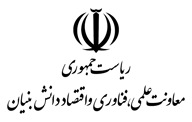 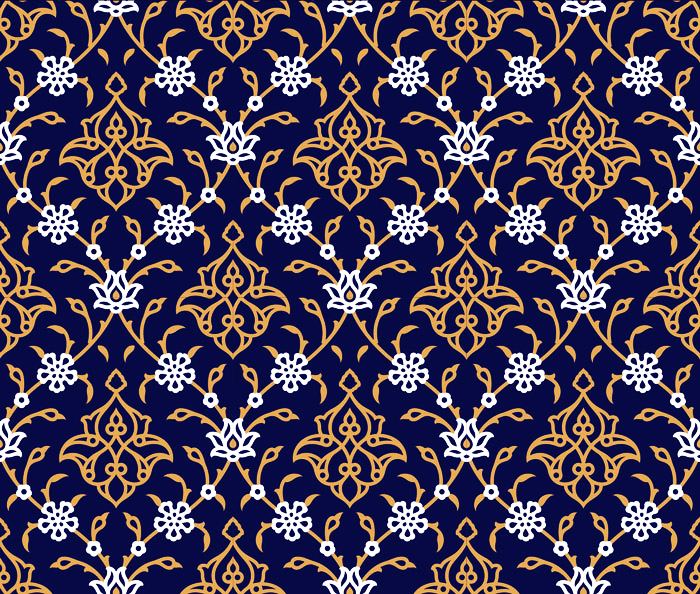 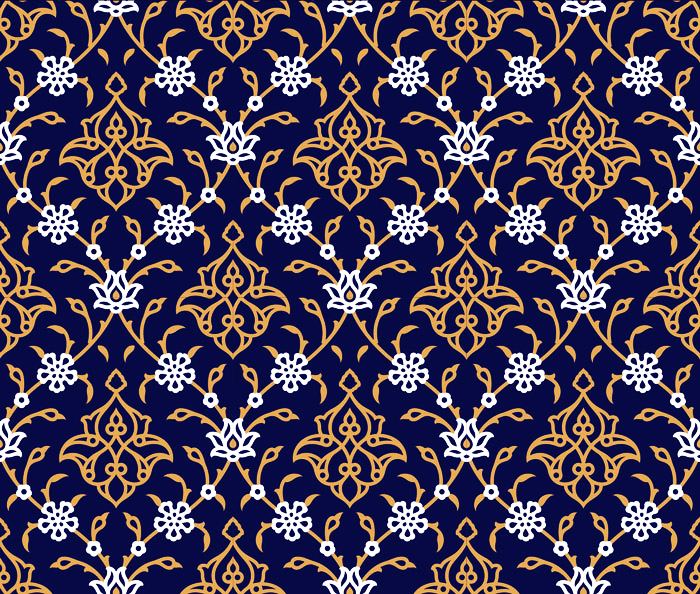 ساختارسازمانی  پیشنهادی
1
معاون علمی، فناوری و اقتصاد 
دانش بنیان رئیس‌جمهور
شورای ستاد
مدیر برنامه
اتاق فکر ستاد
معاون اجرایی
شورای راهبری
متشکل از  مدیر برنامه ها و معاون اجرایی و افرادی با نظر دبیر ستاد است که مسئولیت تصمیم گیری و اولویت گذاری برنامه های ستاد را بر عهده دارند. تعیین کلان پروژه های ستاد نیز توسط این شورا صورت می پذیرد.
شامل فردی متخصص و آشنا به حوزه مدیریت تکنولوژی و مفاهیم مرتبط با توسعه فناوری، تولید محصول و فرآیندهای کسب ‌و کار است. از وظایف ایشان می توان به مدیریت برنامه سالانه و منابع مالی، انتخاب مجریان توانمند جهت اجرای پروژه‌های فناورانه، نظارت بر پیشرفت و راهبری پروژه‌ها، ارائه گزارش به دبیر ستاد و در صورت لزوم به شورای راهبردی ستادها اشاره نمود.
اتاق فکر شامل نخبگان و متخصصین حوزه‌های مرتبط می باشد که ترکیب عضوهایی از سازمان‌های دولتی همکار، بخش مرتبط با صنعت، بنیاد ملی نخبگان، انجمن علمی تخصصی و خبرگان حوزه تخصصی و... را دارد. نقش اتاق فکر مشاوره و هم فکری با دبیر و شورای ستاد است.
متشکل از دبیران ستادهای توسعه فناوری می باشد که جلسات آن به صورت متناوب برگزار می شود.
رئیس مرکز توسعه 
فناوری های راهبردی
2
5
شورای راهبری
دبیر ستاد
4
3
شورای ستاد
اتاق فکر ستاد
معاون اجرایی نیروی تمام وقت ستاد است که علاوه بر نقش رابط اصلی ستاد با مرکز جهت پیگیری و پاسخگویی امور، وظیفه نظارت، ایجاد هماهنگی میان ارکان ستاد و مدیریت فرآیندهای اجرایی را بر عهده دارد.
معاون اجرایی
مدیر برنامه
مدیر برنامه
مدیر برنامه
کارشناس
کارشناس
کارشناس
کارشناس
فهرست برنامه‌ های محوری
برنامه‌های کلان
تنظیم سند
تنظیم نقشه‌ی راه
همکاری مشترک
مطالعات انجام شده
بررسی فناوری‌های مختلف کوانتومی
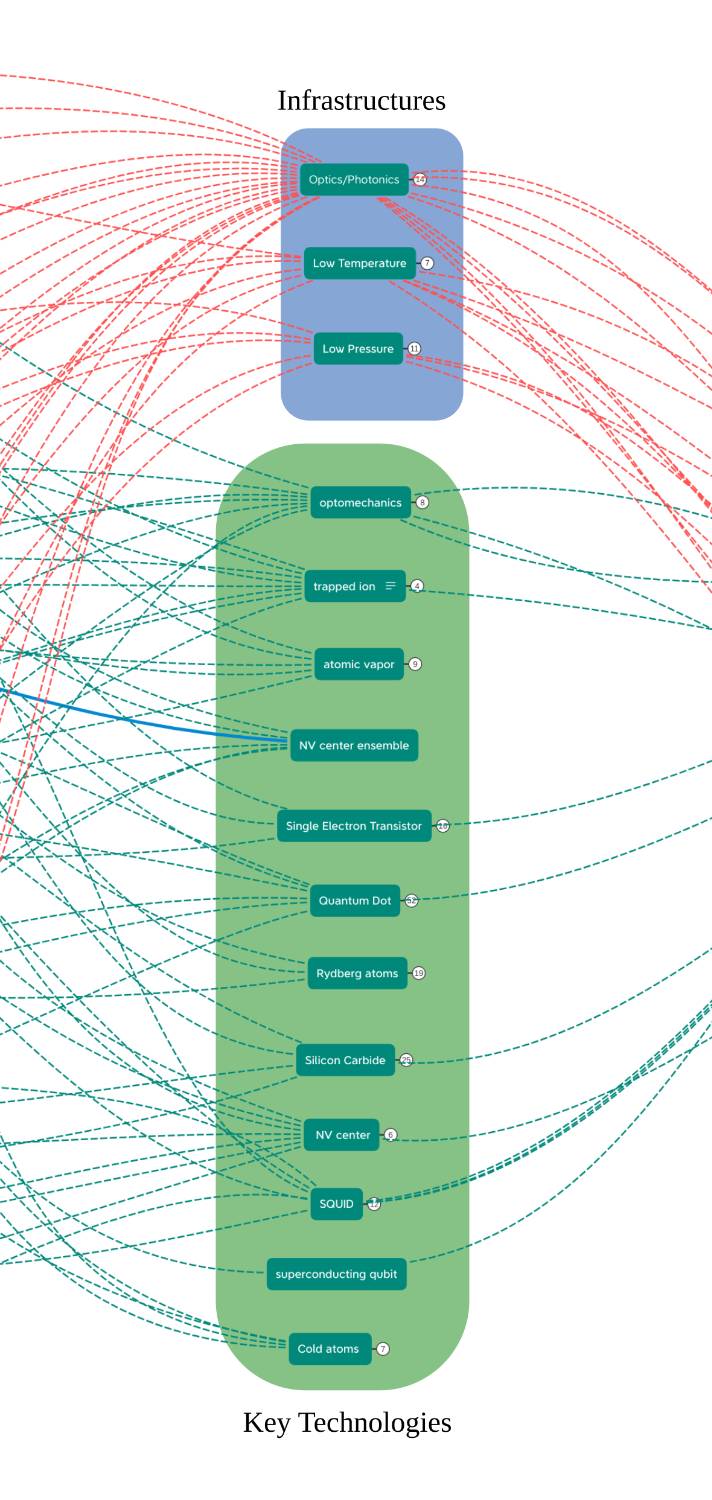 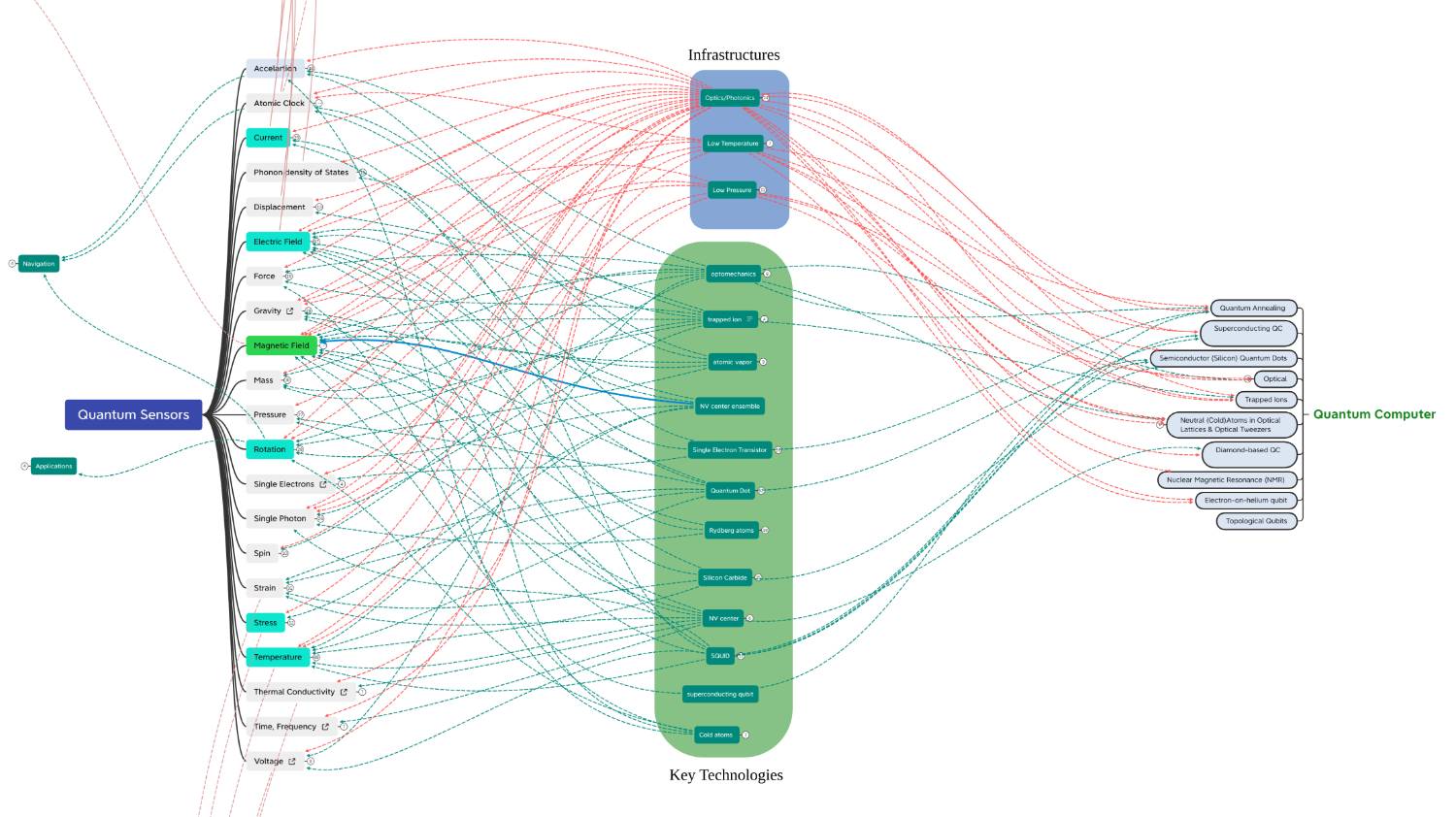 شناسایی نظام مند زیست‌بوم داخلی
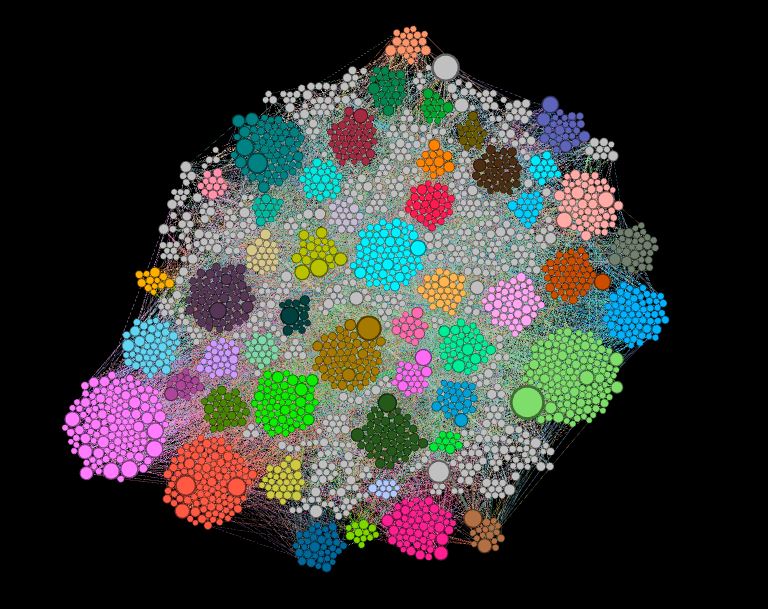 مطالعات تطبیقی بین‌المللی
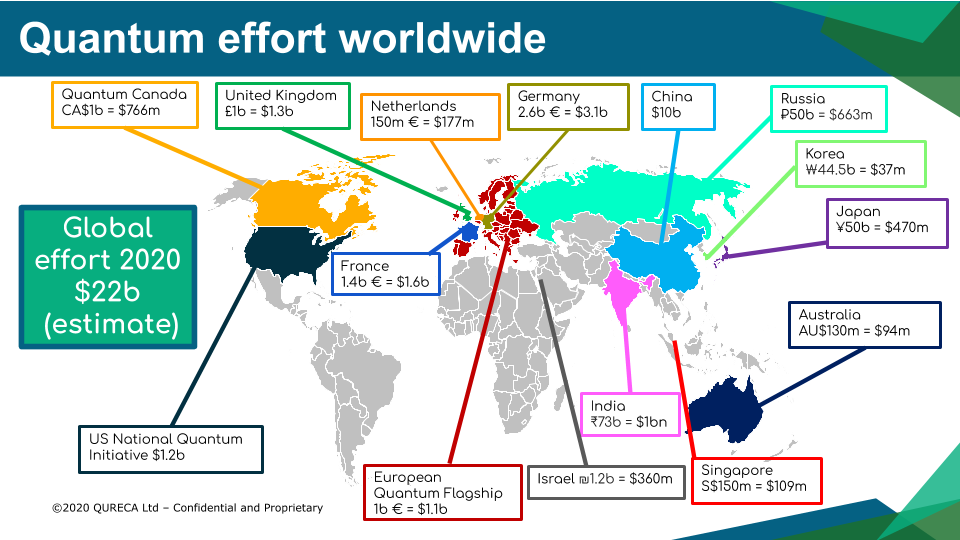 فعالیت های در حال انجام
بنیاد ملی علم
شبکه آزمایشگاهی فناوری های راهبردی(LabsNet)
تجهیزات و زیرساخت
برنامه‌های پیش رو
نیروی انسانی
ارتباط بین‌الملل
دستورالعمل حمایت ها
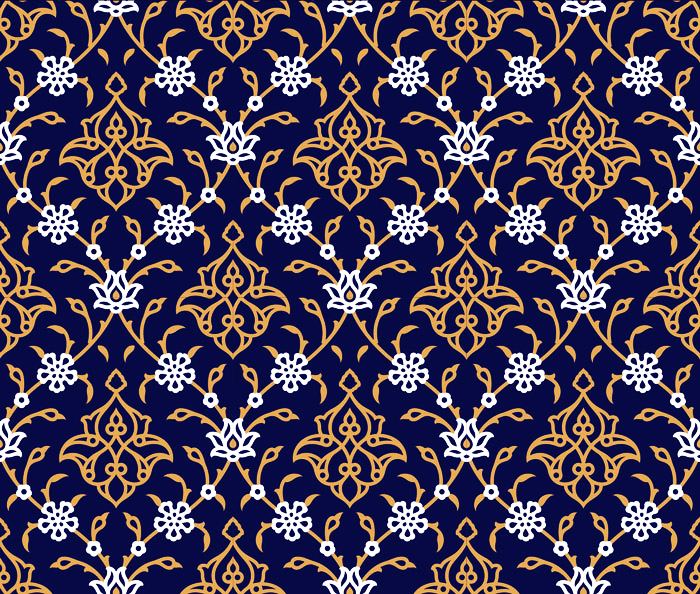 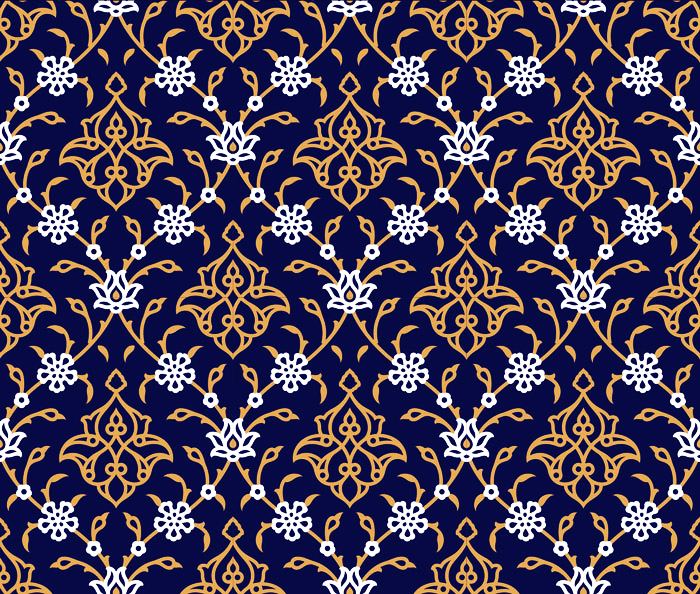 تصویب طرح در ستادهای توسعه فناوری
2
4
6
تایید معاونت توسعه جهت عقد قرارداد
تطبیق با برنامه سالانه ستاد
معرفی طرح به مرکز
بررسی و تأیید طرح در مرکز
ارسال طرح به ستاد
ارزیابی فنی و اقتصادی در ستاد
1
3
5
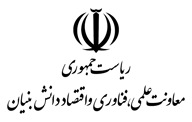 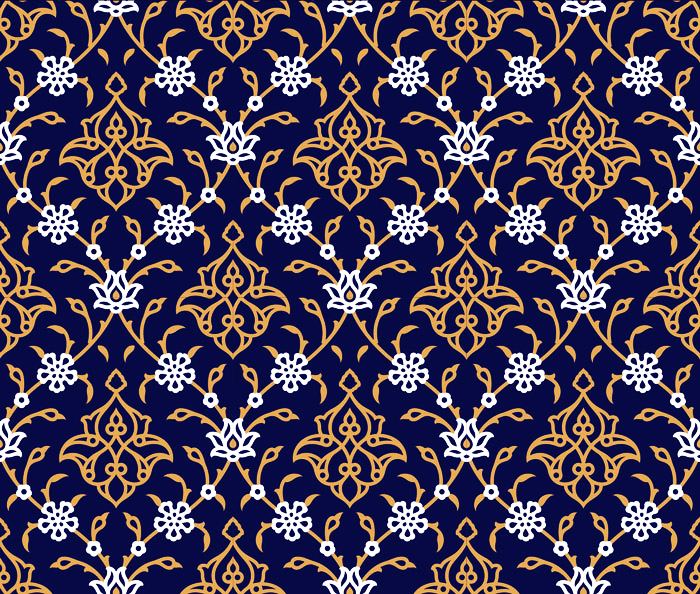 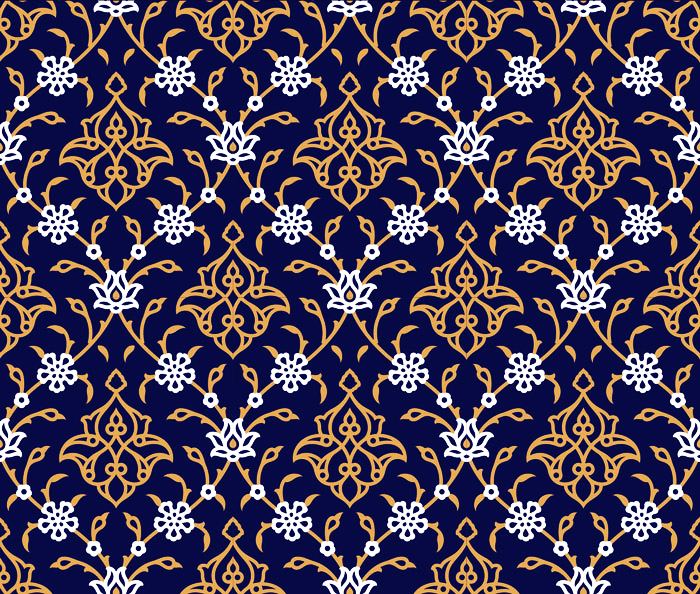 ارسال و تصویب طرح های ستاد در سامانه خدمت
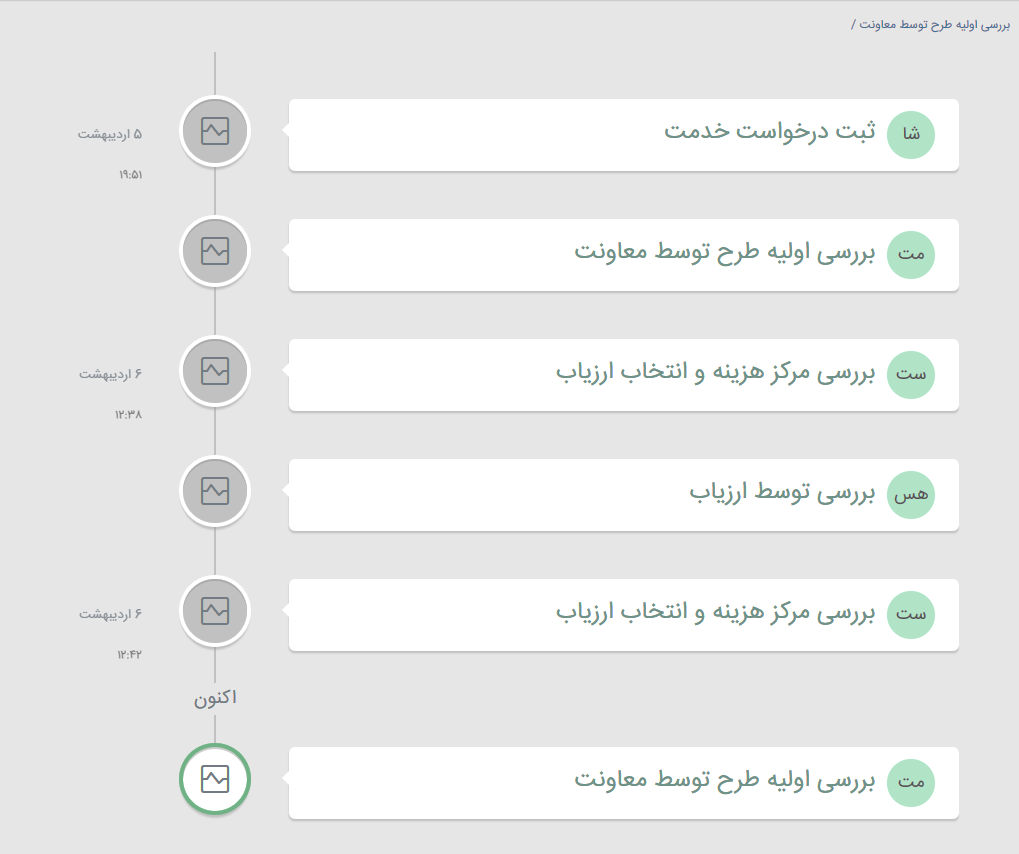 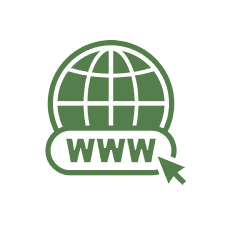 khedmat.isti.ir
سامانه خدمت با اهداف ذیل طراحی شده است:
 ایجاد وحدت رویه و یکپارچگی فرایندهای حمایتی
 اتوماسیونی، آنلاین و شفاف شدن روال گردش کار
 پرهیز از تکرار حمایت های موازی از ستادهای متعدد
 امکان پیگیری برخط متقاضیان در بستر سامانه
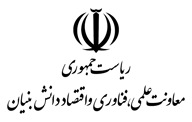 راه های ارتباطی
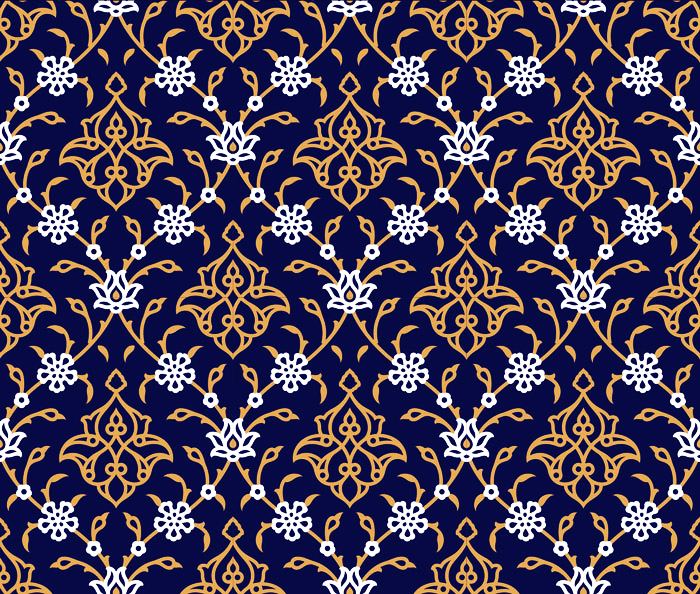 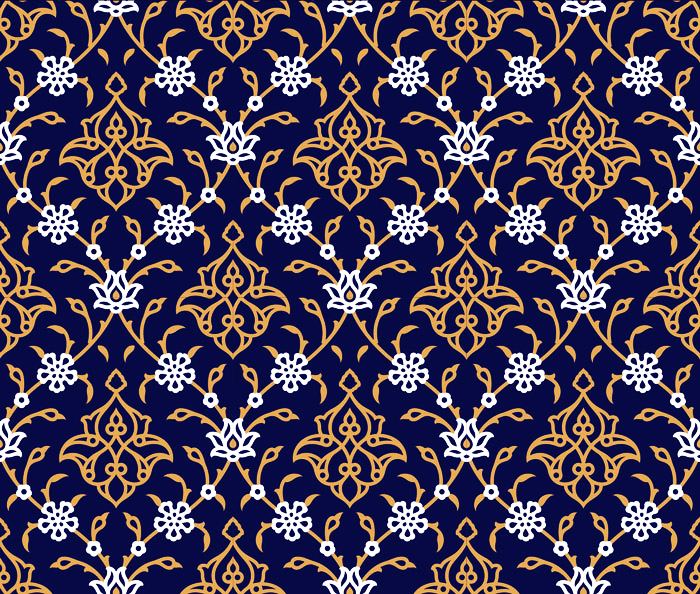 با تشکر از توجه شما